Studying Trailfinding Algorithms for Enhanced Web Search
Adish Singla, Microsoft Bing
Ryen W. White, Microsoft Research
Jeff Huang, University of Washington
IR Focused on Document Retrieval
Search engines usually return lists of documents





Documents may be sufficient for known-item tasks
Documents may only be starting points for exploration in complex tasks
See research on orienteering, berrypicking, etc.
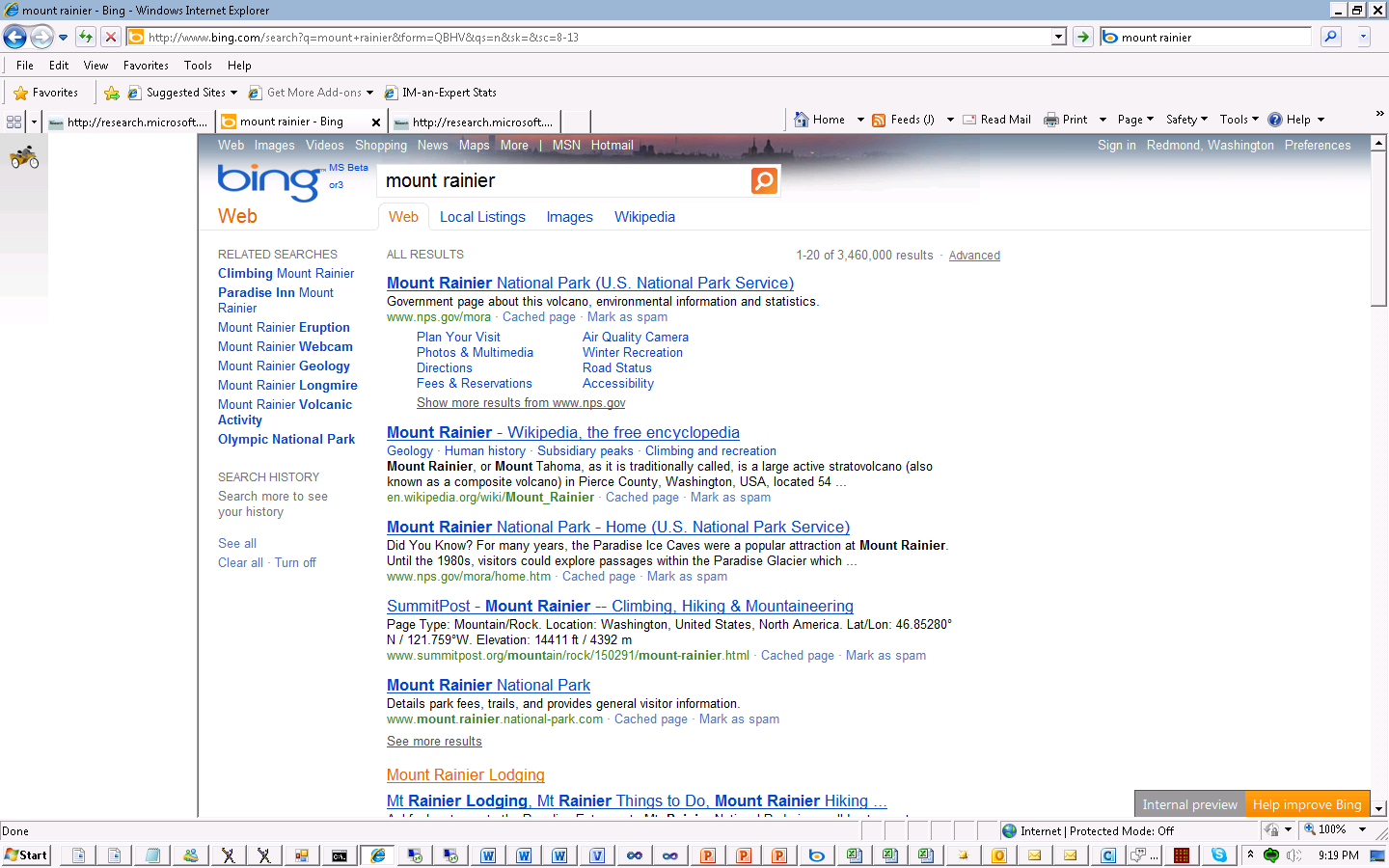 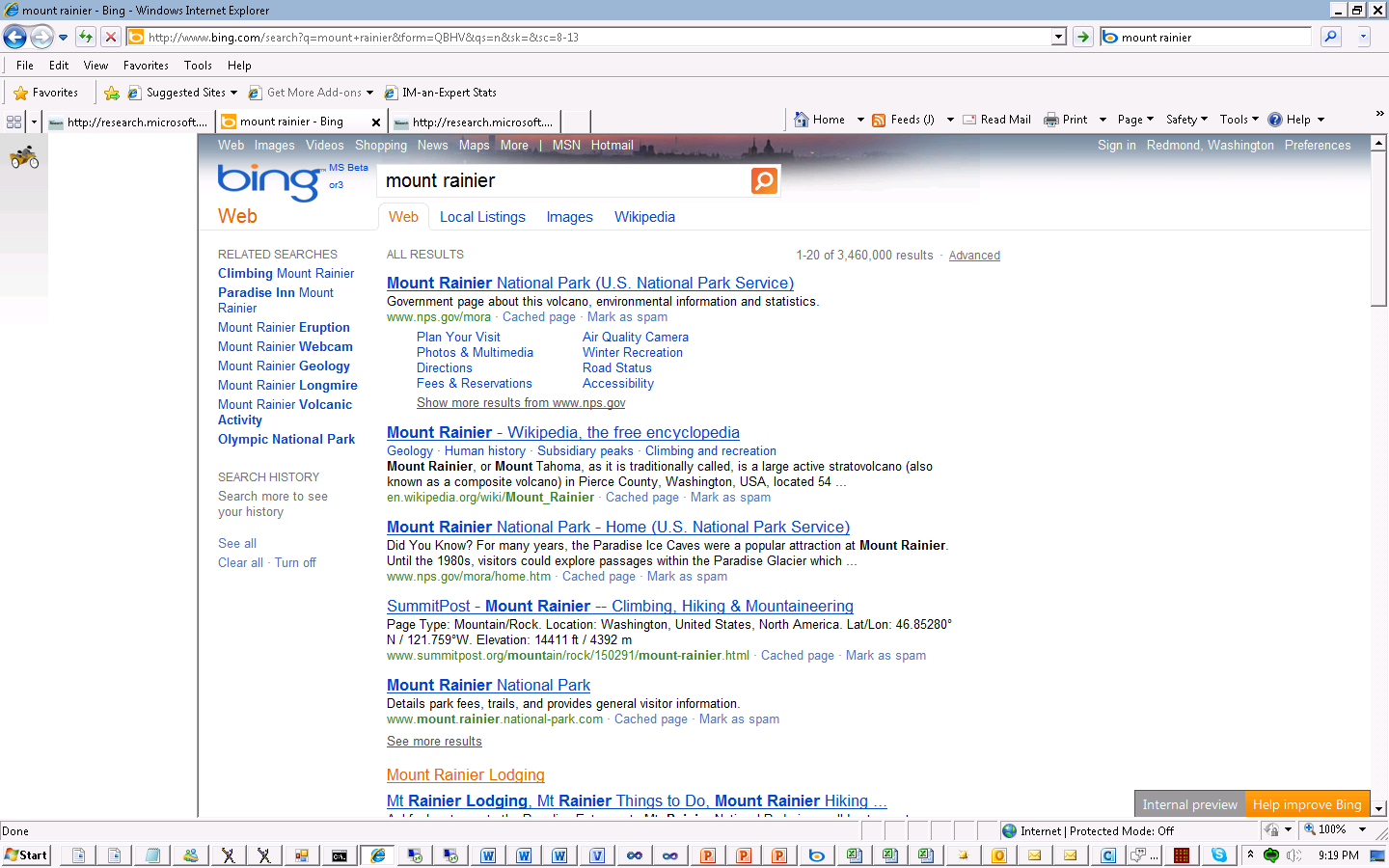 Beyond Document Retrieval
Log data lets us study the search activity of many users
Harness wisdom of crowds
Search engines already use result clicks extensively

Toolbar logs also provide non-search engine activity
Trails from these logs might help future users
Trails comprise queries and post-query navigation

IR systems can return documents and/or trails
The “trailfinding” challenge
Trailfinding
Trails can provide guidance to users beyond the results
Trails can be shown on search result page, e.g.,


[Screenshot of trails interface]



How to select best trail(s) for each query-result pair?
We present a log-based method and investigation
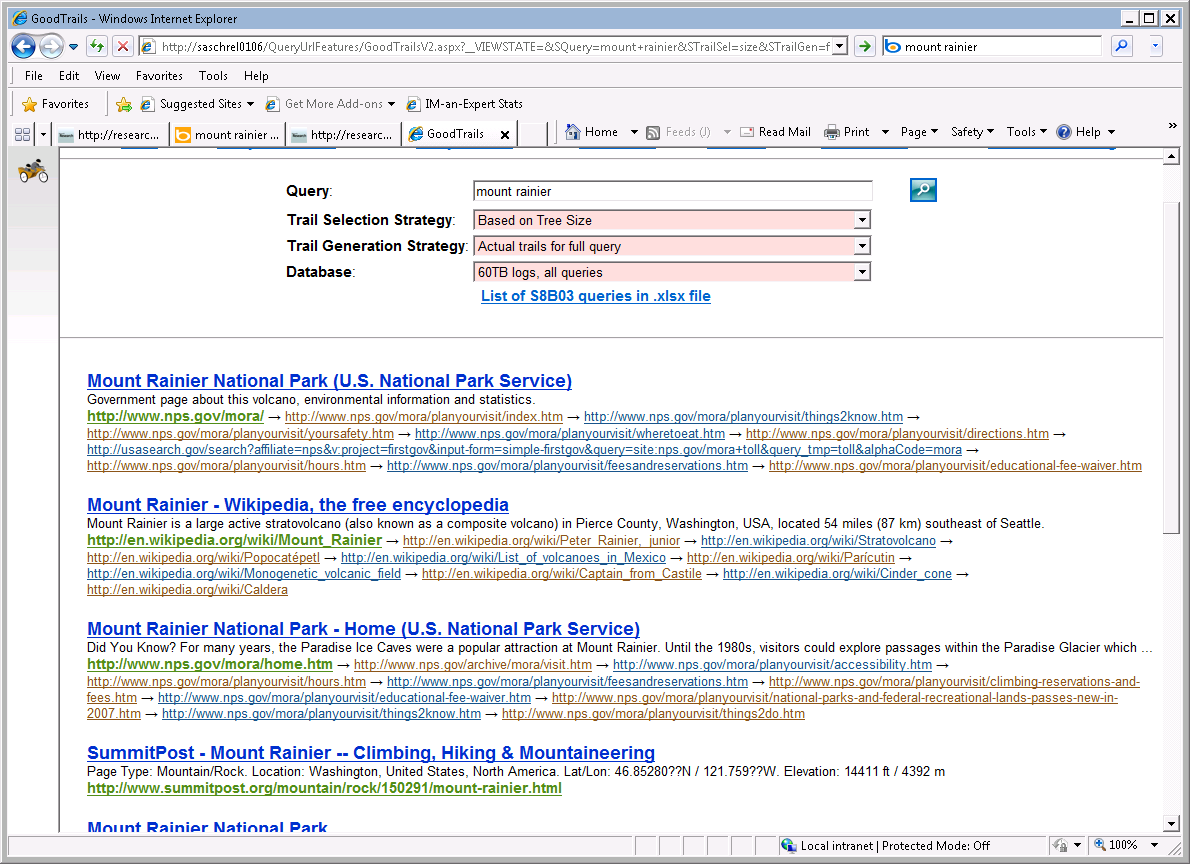 Outline for Remainder of Talk
Related work
Trails
Mining Trails
Finding Trails
Study
Methods
Metrics
Findings
Implications
Related Work
Trails as evidence for search engine ranking 
e.g., Agichtein et al., 2006; White & Bilenko, 2008; …
Step-by-step guidance for Web navigation
e.g., Joachims et al, 1997; Olston & Chi, 2003; Pandit & Olston, 2007
Guided tours (mainly in hypertext community)
Tours are first-class objects, found and presented
Human-generated
e.g., Trigg, 1988; Zellweger, 1989
Automatically-generated
e.g., Guinan & Smeaton, 1993; Wheeldon & Levene, 2003
Trail Mining
Trails sourced from nine months of MSN toolbar logs
Search trails are initiated by search queries
Terminate after 10 actions or 30 minutes of inactivity
Trails can be represented as Web behavior graphs 





Graph properties used for trailfinding
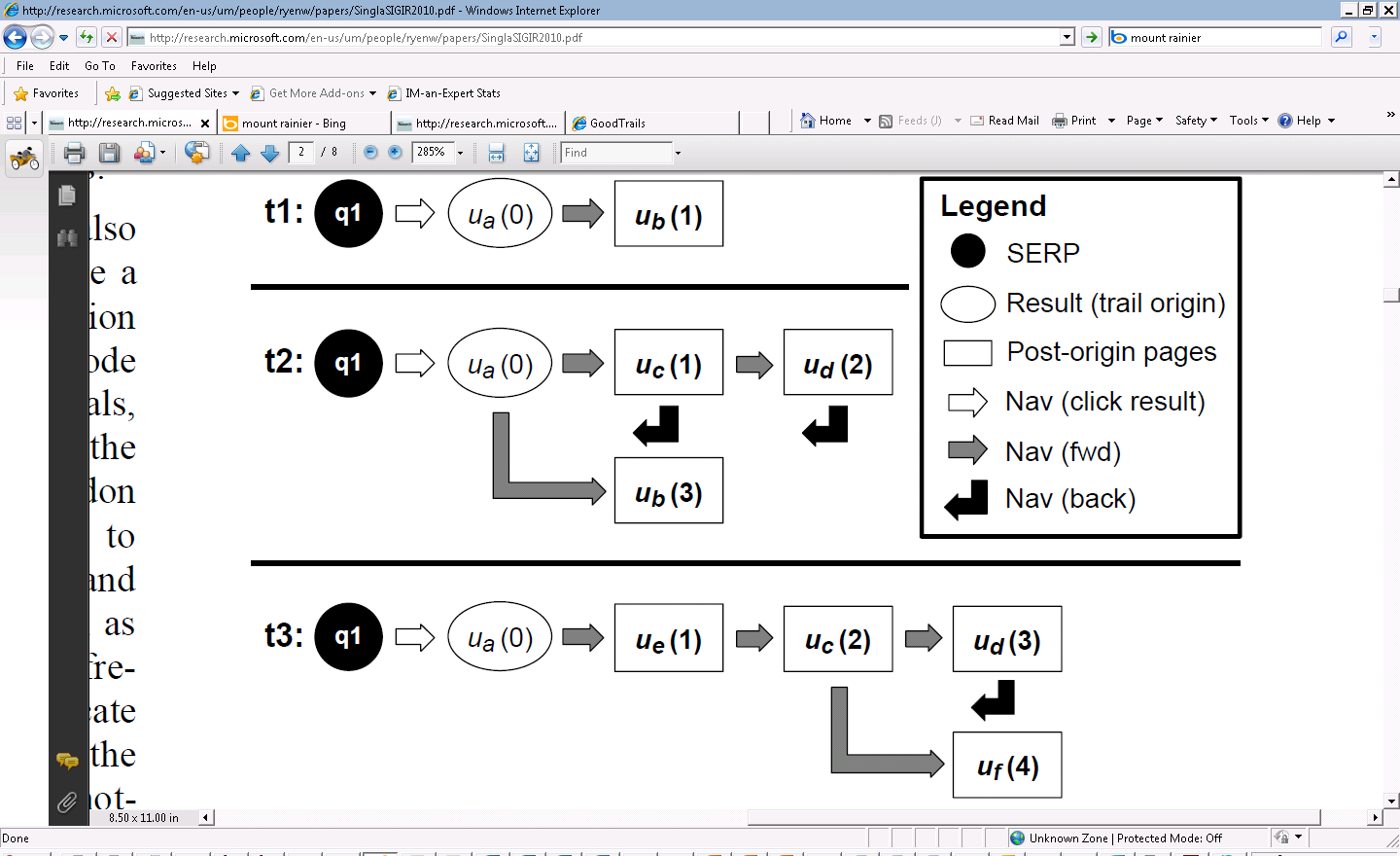 Result page
Trailfinding Algorithms
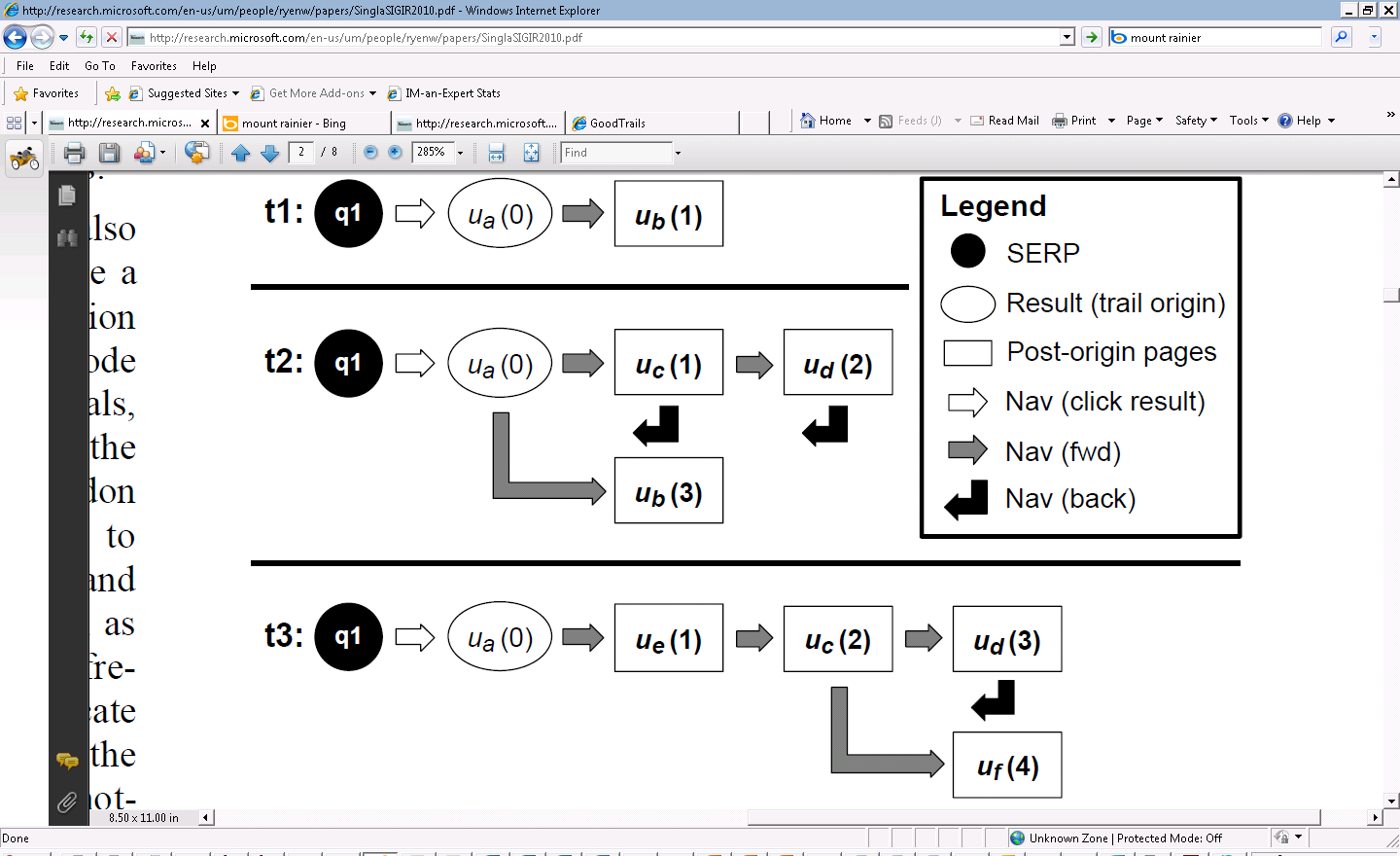 Study: Research Qs
RQ1: Of the trails and origins, which source: (i) provides more relevant information? (ii) provides more coverage and diversity of the query topic? (iii) provides more useful information? 

RQ2: Among trailfinding algorithms: (i) how does the value of best-trails chosen differ? (ii) what is the impact of origin relevance on best-trail value and selection? (iii) what are the effects of query characteristics on best-trail value and selection? 

RQ3: In associating trails to unseen queries: (i) how does the value of trails found through query-term matching compare to trails with exact query matches found in logs? (ii) how robust is term matching for longer queries (which may be noisy)?
Study: Research Qs
RQ1: Of the trails and origins, which source: (i) provides more relevant information? (ii) provides more coverage and diversity of the query topic? (iii) provides more useful information? 

RQ2: Among trailfinding algorithms: (i) how does the value of best-trails chosen differ? (ii) what is the impact of origin relevance on best-trail value and selection? (iii) what are the effects of query characteristics on best-trail value and selection? 

RQ3: In associating trails to unseen queries: (i) how does the value of trails found through query-term matching compare to trails with exact query matches found in logs? (ii) how robust is term matching for longer queries (which may be noisy)?
Study: Data Preparation
Large random sample of queries from Bing logs
Queries normalized, etc.
Labeled trail pages based on Open Directory Project
Classification is automatic, based on URL with back-off
Coverage of pages is 65%, partial trail labeling is allowed
Interest models were constructed for queries & trails
E.g., for query [triathlon training]:
Label						        Norm. Freq.
Top/Sports/Multi_Sports/Triathlon/Training			   0.58
Top/Sports/Multi_Sports/Triathlon/Events			   0.21
Top/Shopping/Sports/Triathlon				    0.11
Study: Metrics
Coverage
Query interest model built from top Goo/Yah/Bing results
Fraction of query interest model covered by trail
Diversity
Fraction of unique query interest model labels in trail
Relevance
Query-URL relevance scores from human judges (6pt scale)
Average relevance score of trail page(s)
Utility
One if a trail page has dwell time of 30 seconds or more
Fox et al. (2005) showed dwell ≥ 30 secs. indicative of utility
Study: Method
For each query-result pair:
Select the best trail using each trailfinding algorithm
Compute each of the metrics

Split findings by origin relevance
Best – origin results with high relevance ratings
Worst – origin results with low relevance ratings

Micro-averaged within each query and macro-averaged across all queries
Obtain a single value for each source-metric pair
Findings: Coverage/Diversity
Avg. additional coverage and diversity from trails overresult only
All differences between
algorithms were statistically
significant (p < .01)
Findings: Coverage/Diversity
Frequent trails are short and may not cover much of query
All differences between
algorithms were statistically
significant (p < .01)
Findings: Coverage/Diversity
Relevant trails may only cover one aspect of the query topic
All differences between
algorithms were statistically
significant (p < .01)
Findings: Avg. Relevance Scores
Decreases rather than increases
Relevance defined in relation to original query
Needs may evolve during trail following
Needs may change most during long trails
Findings: Vary Origin Relevance
Divided trail data into two buckets:
Best origins: trails with highest origin relevance
Worst origins: trails with lowest origin relevance






Trails help most when initial search results are poor
Trails may not be appropriate for all search results
Implications
Approach has provided insight into what trailfinding algorithms perform best and when
Next step: Compare trail presentation methods
Trails can be presented as:
Alternative to result lists
Popups shown on hover over results
In each caption in addition to the snippet and URL
Shown on toolbar as user is browsing
More work also needed on when to present trails
Which queries? Which results? Which query-result pairs?
Summary
Presented a study of trailfinding algorithms
Compared relevance, coverage, diversity, utility of trails selected by the algorithms
Showed:
Best-trails outperform average across all trails
Differences attributable to algorithm and origin relevance
Follow-up user studies and large-scale flights planned

See paper for other findings related to effect of query length, trails vs. origins, term-based variants